Архітектор і все що він стрворює
Хто ж такий архітектор?І що він він створює?
Архітектор— фахівець, який за допомогою матеріально-технічних ресурсів створює проект організації простору. Професія охоплює організацію всіх рівнів просторового середовища: від малих форм до великих територіальних систем.
Архітектура Тернополя
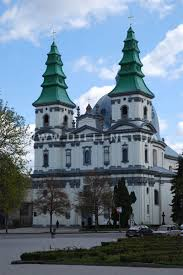 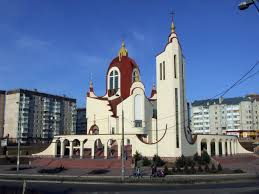 3d план будинку
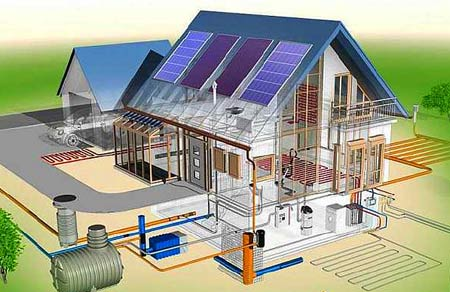 Схематично зображено зверху будинок
План 1 поверху